Путь к креативности начинается с детства
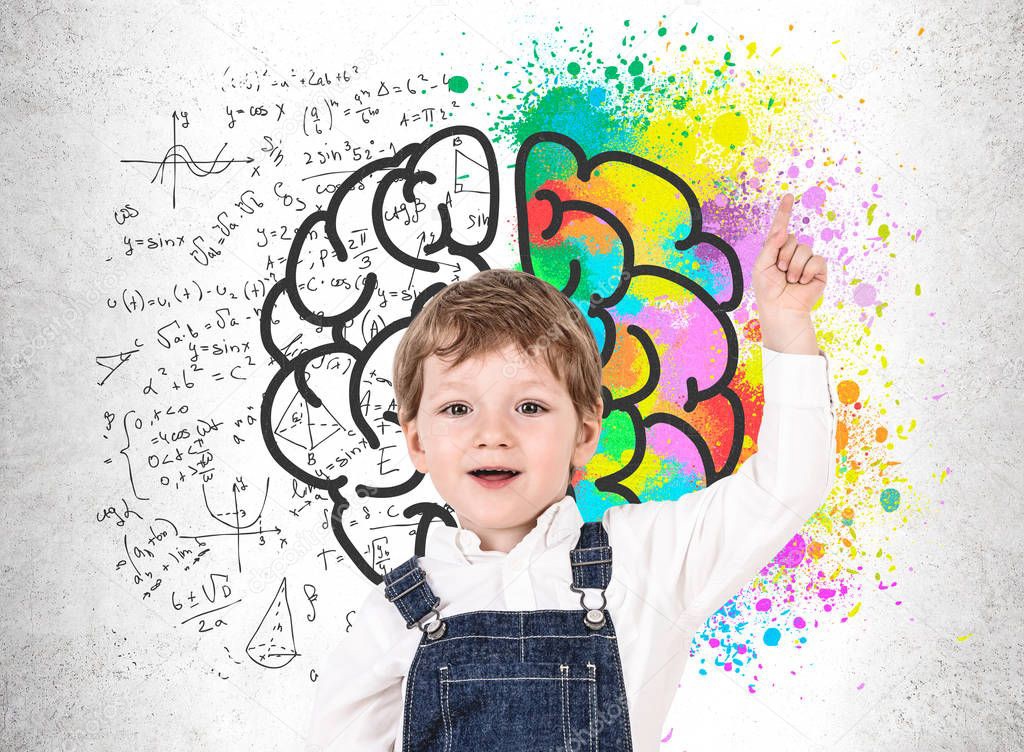 МАДОУ д/с № 60 города Тюмени
Форумы, выездные школы, стажерские площадки
«SOFT SKILSS TIME – Наш ветер перемен», межрегиональная стажерская площадка 
город Шадринск, детский сад «Созвездие», 2022 год
«Развитие SOFT - SKILLS компетенций у дошкольников: механизмы, практики, результат», Всероссийский образовательный форум «Дошкольная галактика»
 город Екатеринбург, 2021 год
«Создание условий для личностно-развивающей среды ДОУ» , форм управленческих команд 
«Дошкольная оранжерея», 
город Екатеринбург, 2022 год
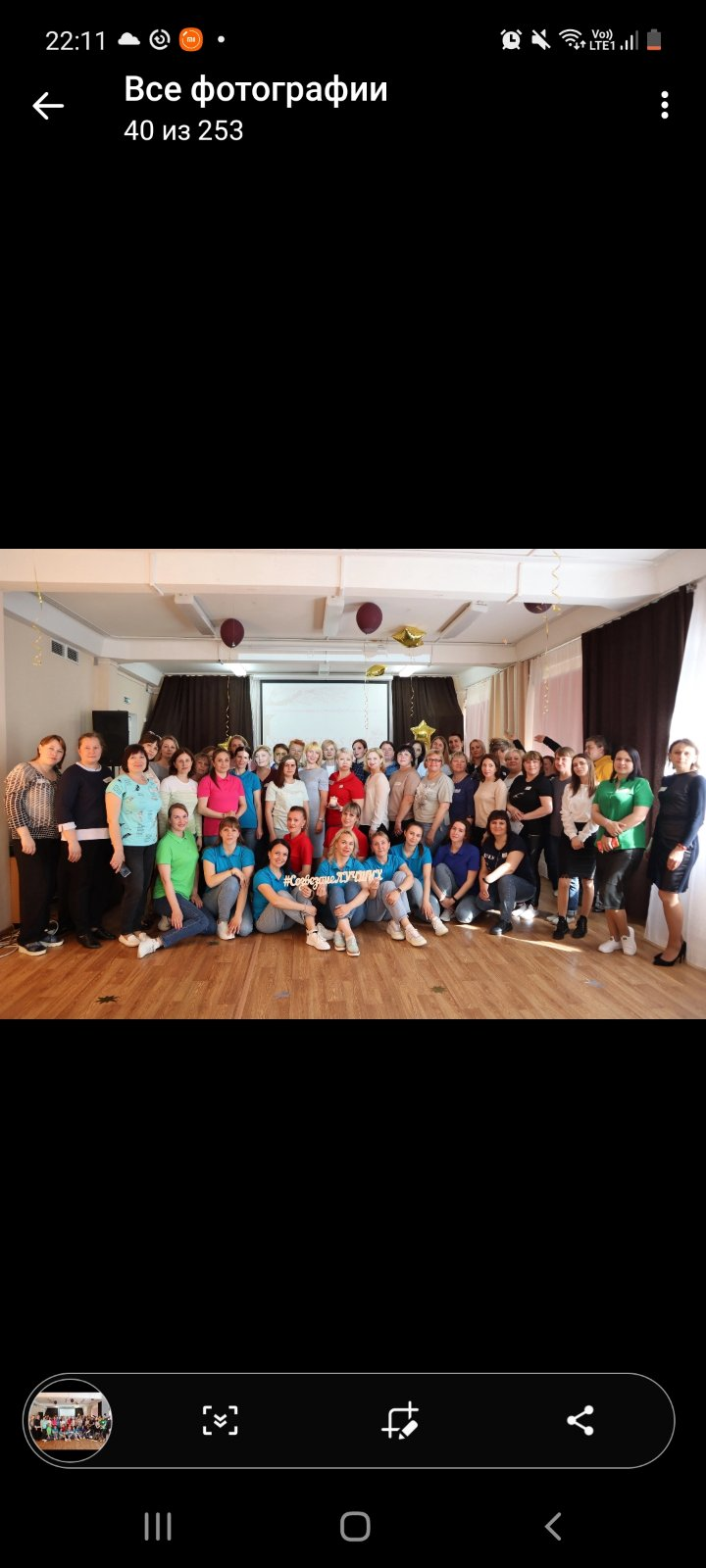 Форумы, выездные школы, стажерские площадки
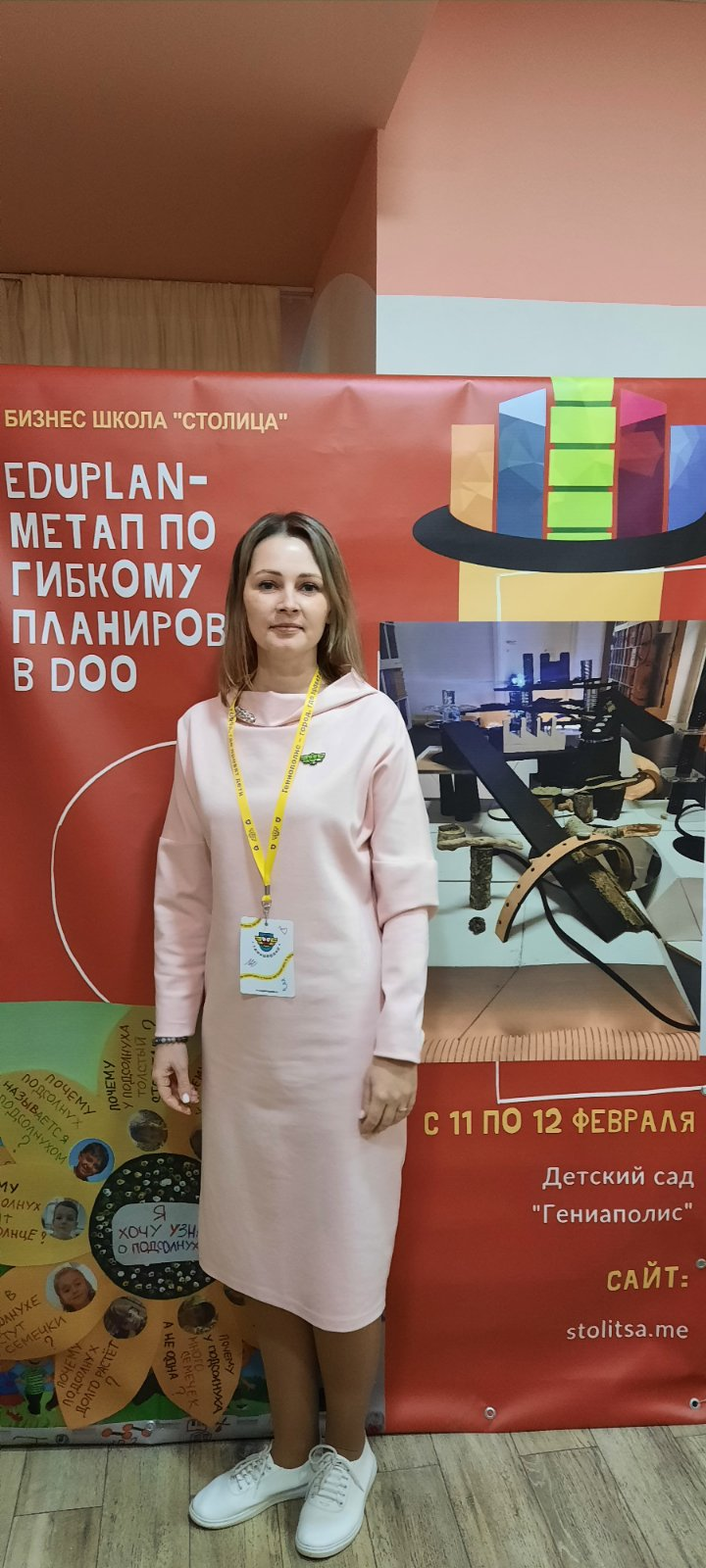 Авторский тренинг 
Емельяновой Ирины Евгеньевны 
«Обыкновенное чудо» 
город Челябинск, 2022 год
«Стратегия безопасности дошкольного детства: основные тренды развития» 
IV Всероссийская выездная школа 
«PRO – образование»
 город Пермь, 2022 год
Метап по гибкому планированию в ДОУ «Бизнес школы Столица» город Москва, 2023 год
Повышаем профессиональные компетенции педагогов
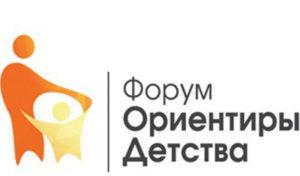 Центр Дополнительного профессионального образования 
УНИВЕРСУМ
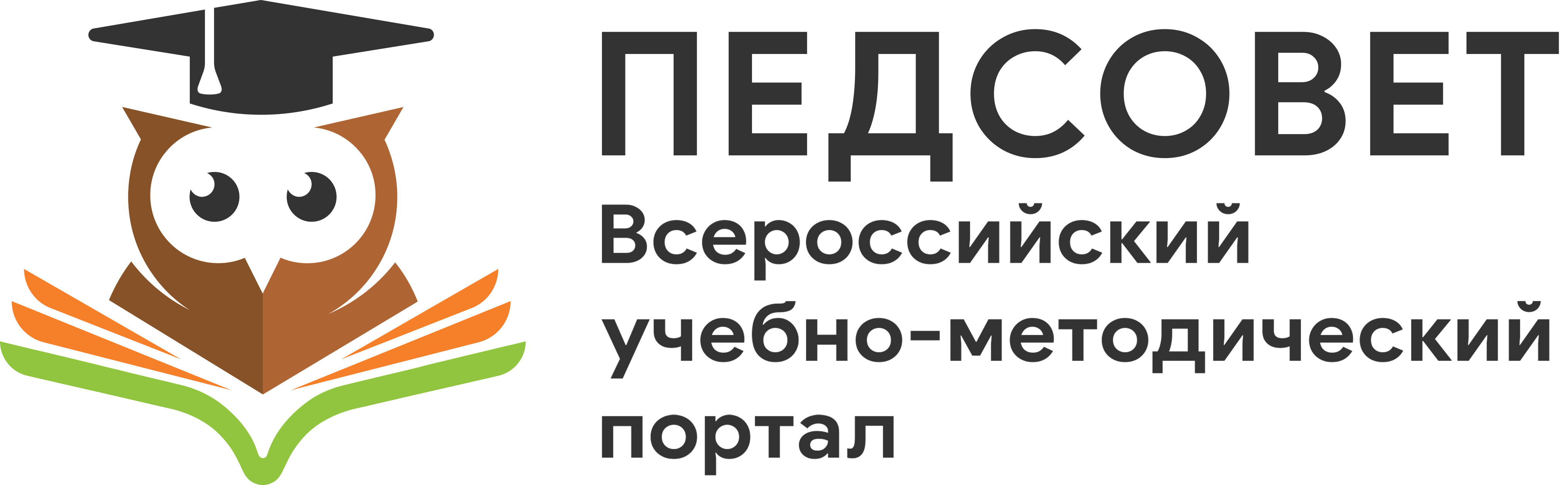 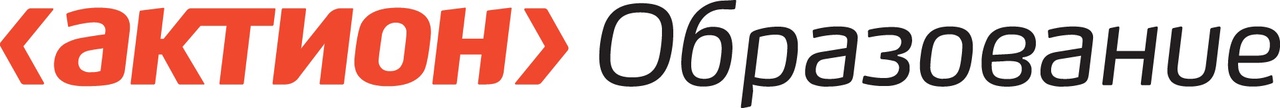 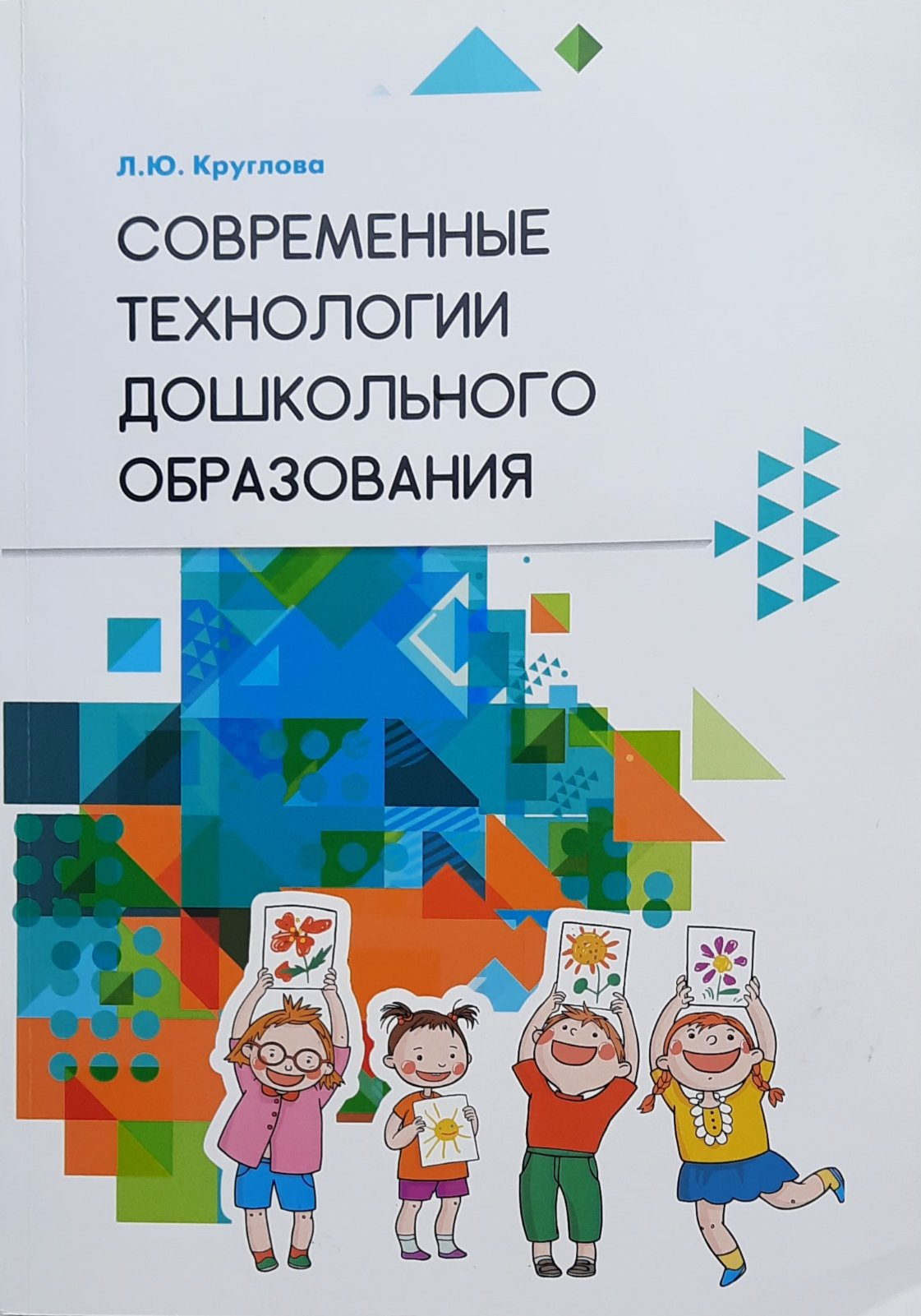 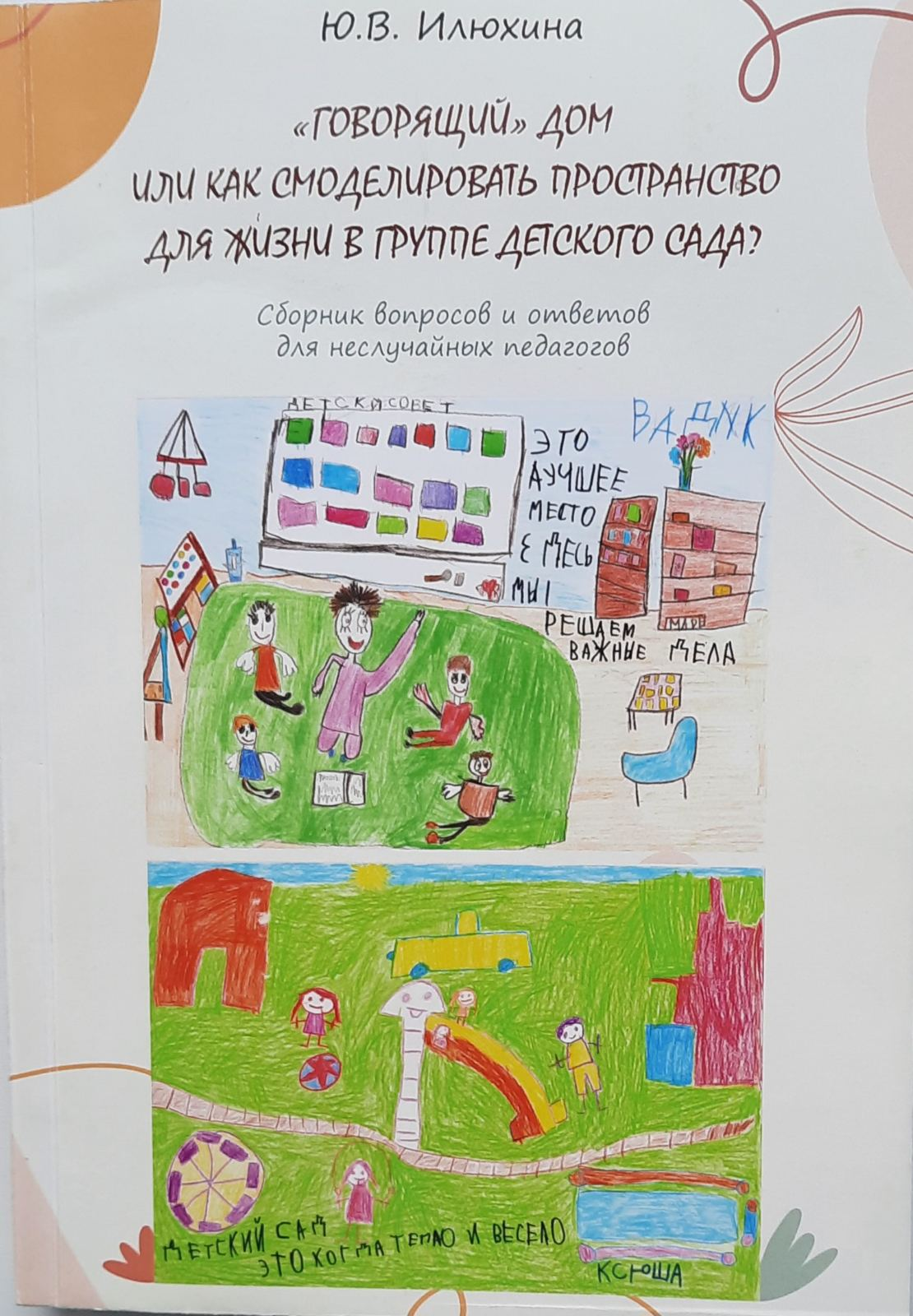 Креативный педагог – креативные дети
«Развитие индивидуальных способностей и творческого потенциала каждого ребенка средствами изобразительной деятельности», 2021 год
«Создание условий для развития детской инициативы посредством использования технологии «обучение в движении», 2022 год
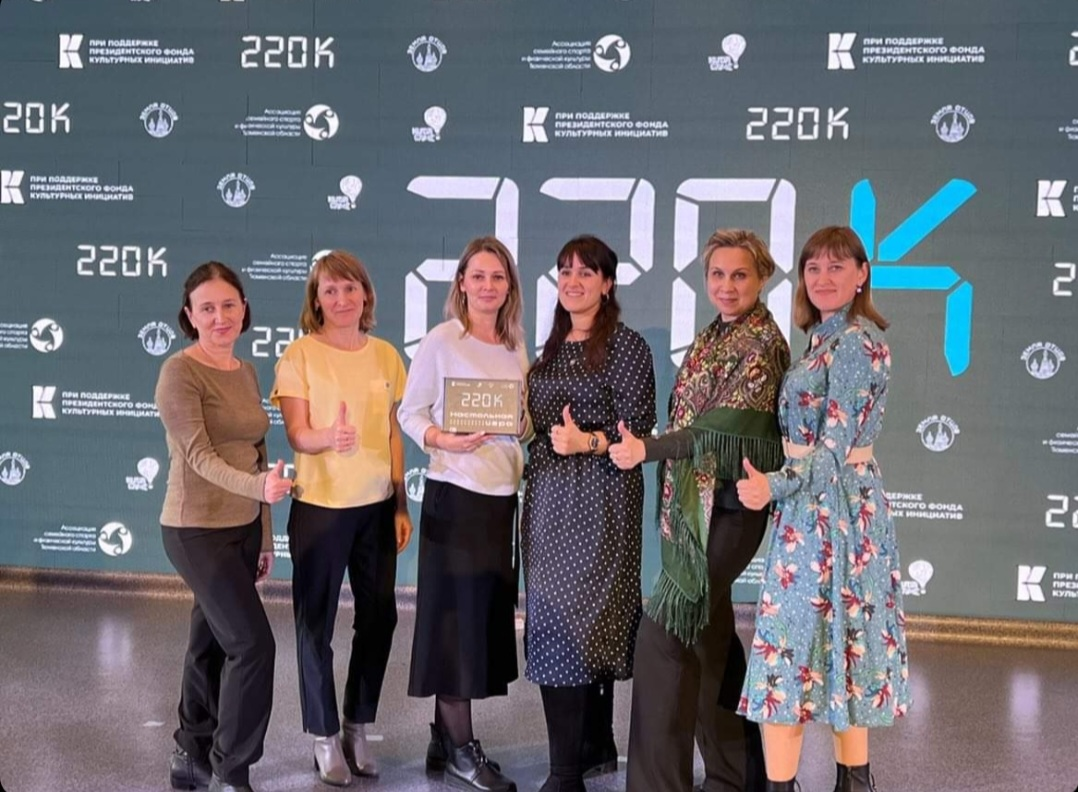 «Развитие речевого творчества через современные образовательные технологии», 2022 год
«Развитие детской инициативы посредством спортивных и подвижных игр», 2023 год
Креативный педагог – креативные дети
Практикум «Игра на «ровном месте» или как стать интересным детям», 2022 год

Мастер-класс «Развитие словесного творчества дошкольников (составление загадок с детьми), 2022 год
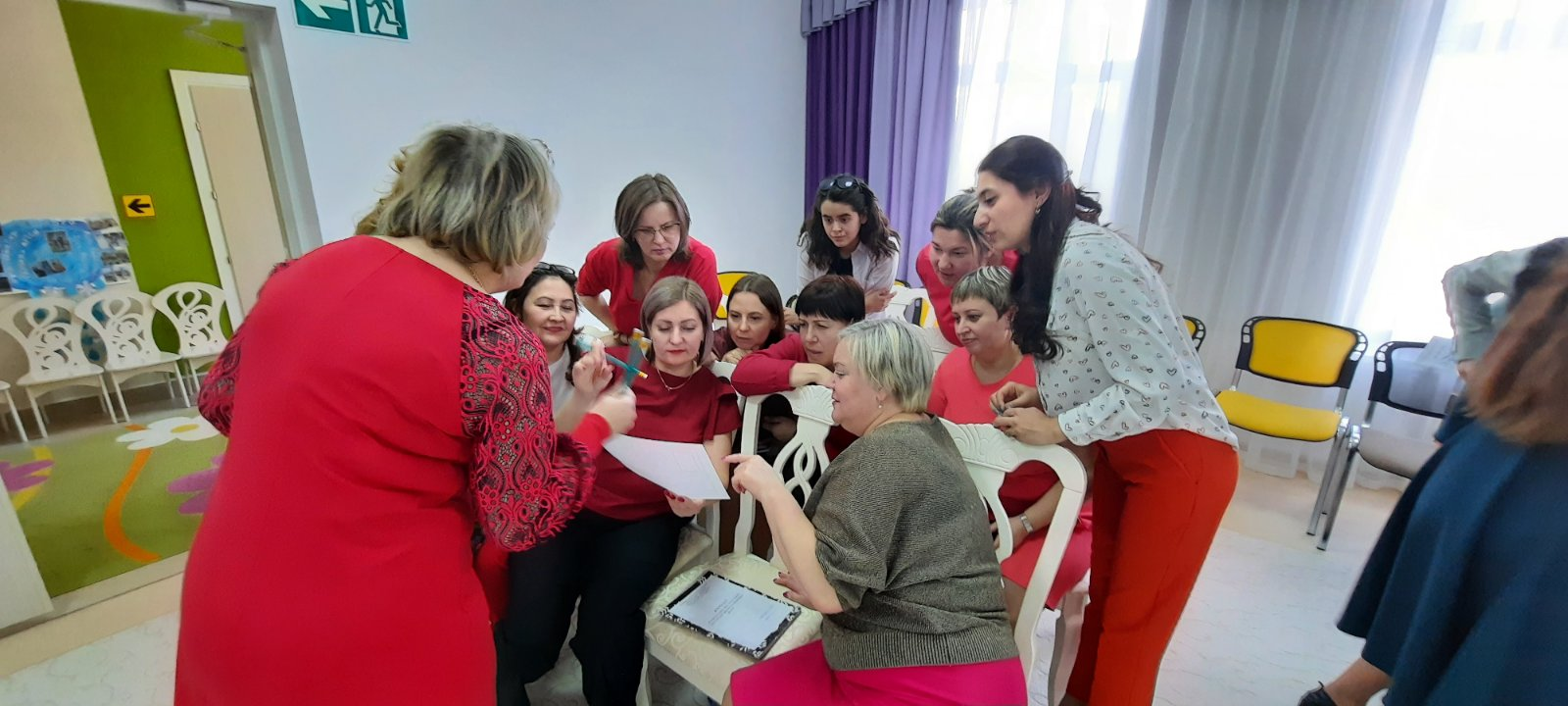 Практикум «Сторителлинг или рассказывание историй», 2022 год

Питч сессия «Говорящая среда» 2022-2023 уч. год
Креативный педагог – креативные дети
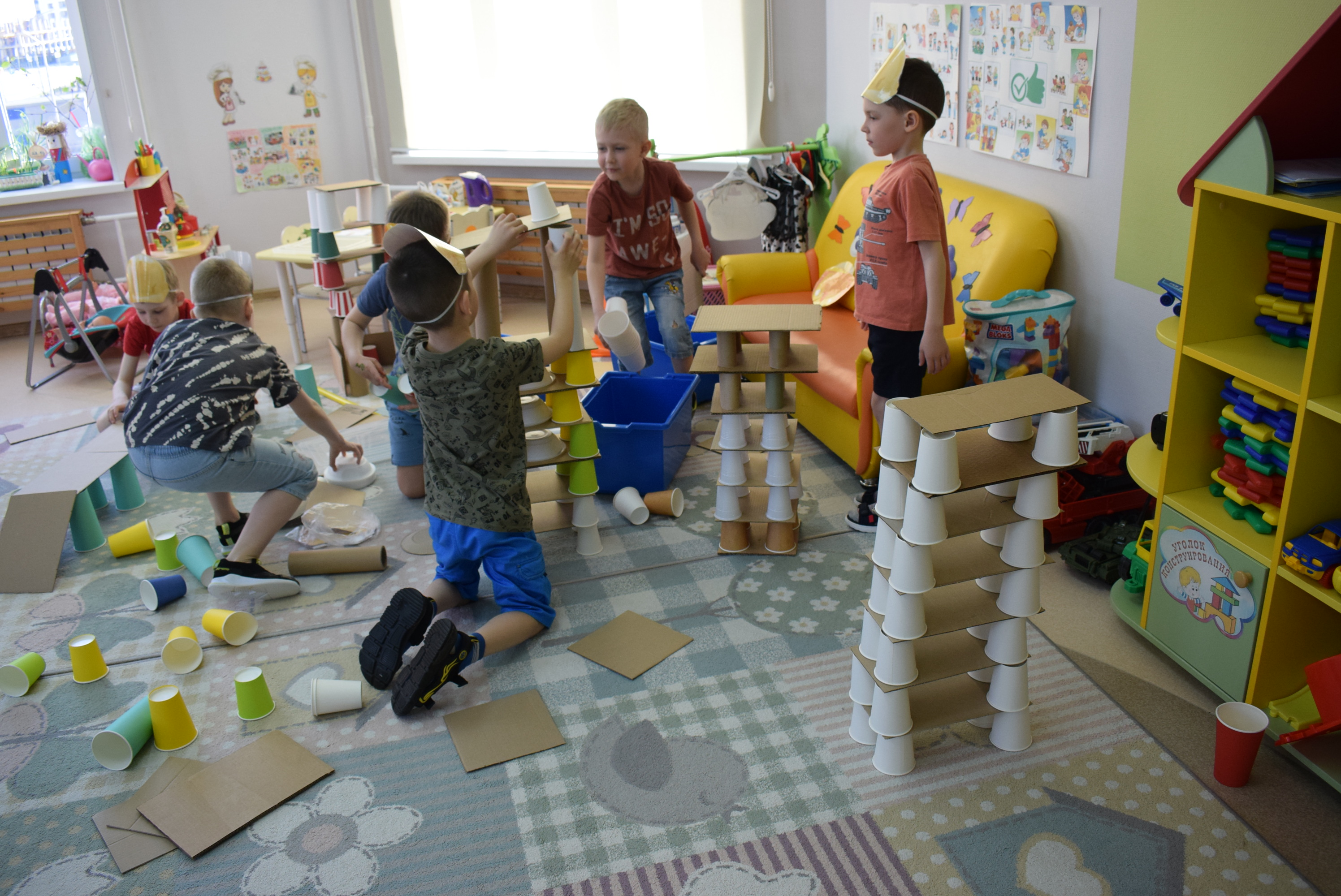 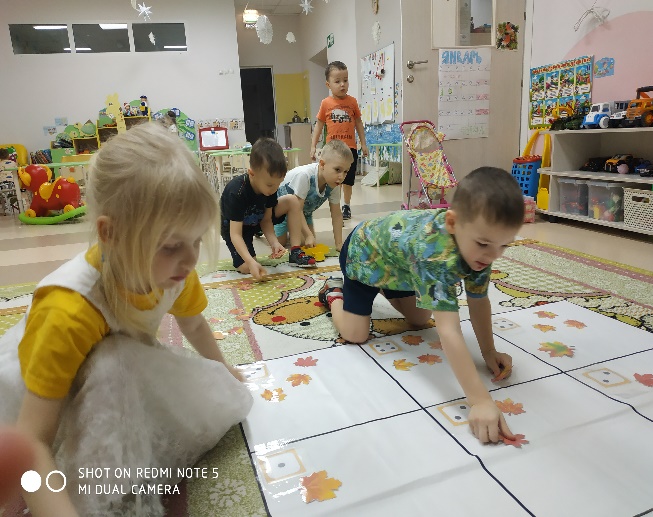 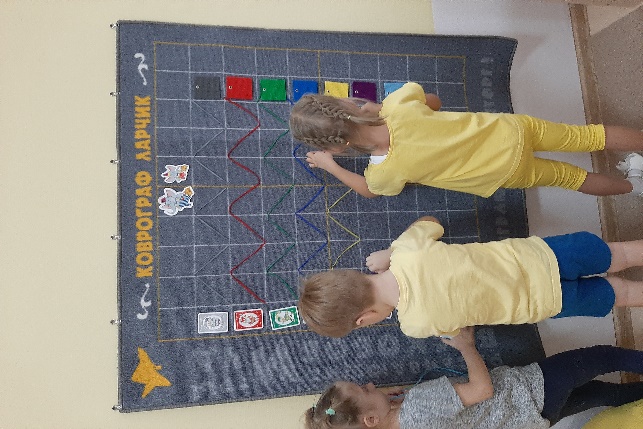 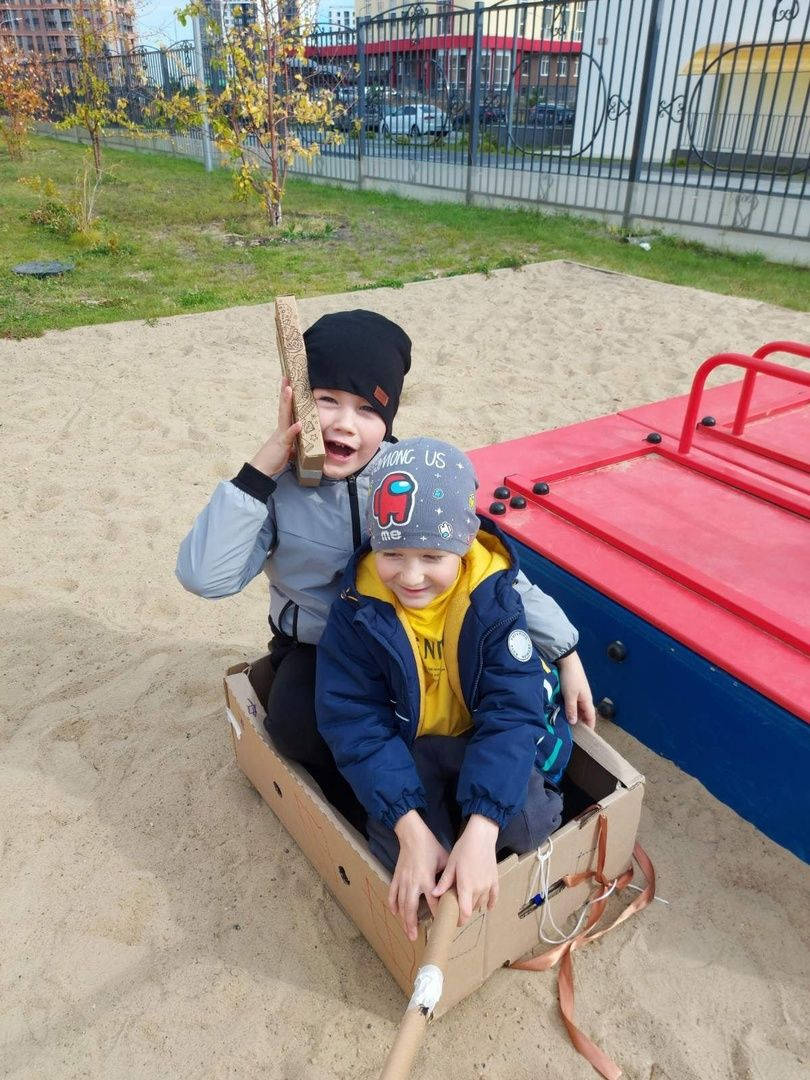 Три дня без игрушек
Обучение в движении
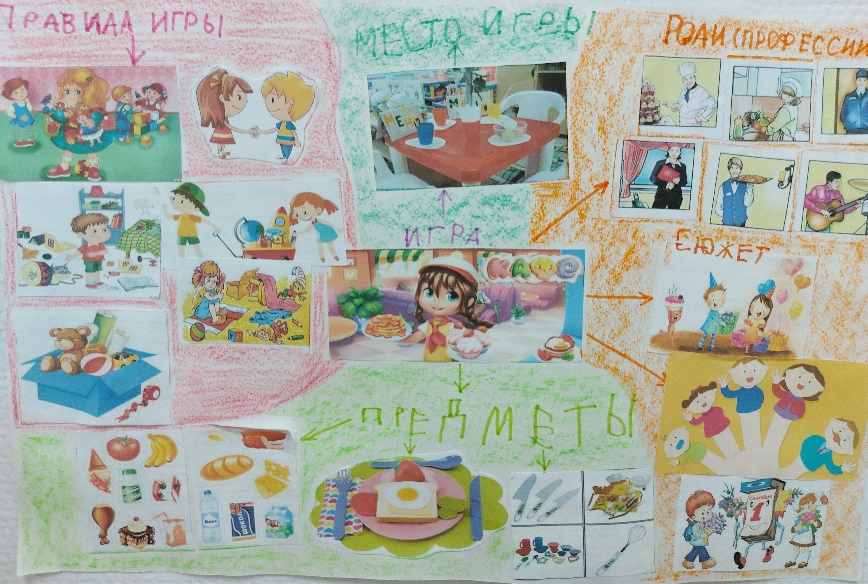 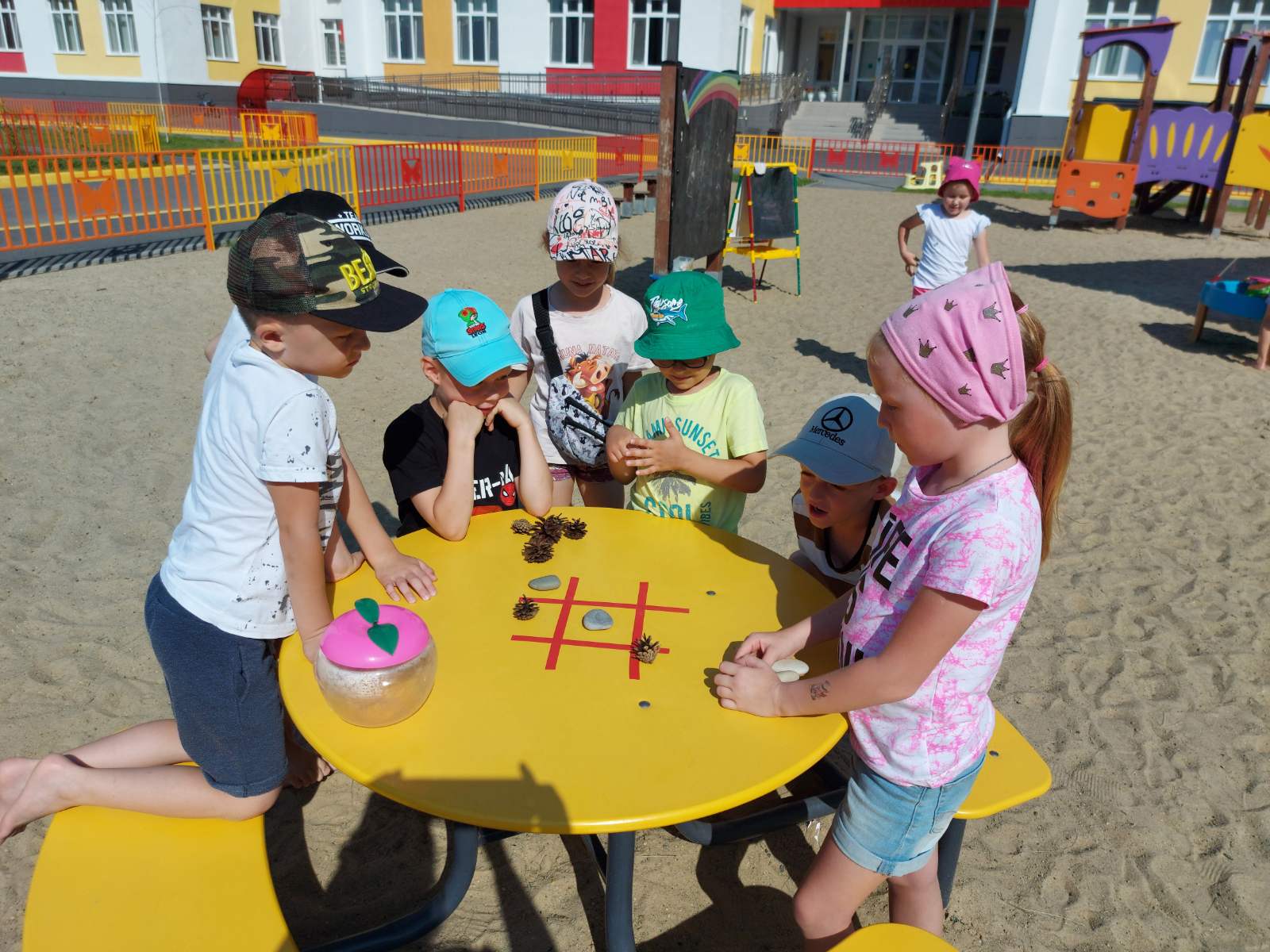 Игры В.В. Воскобовича
Интеллект – карта 
по сюжетно-ролевой игре «Кафе»
Антихрупкие прогулки
Летние эко-затеи
Креативные родители
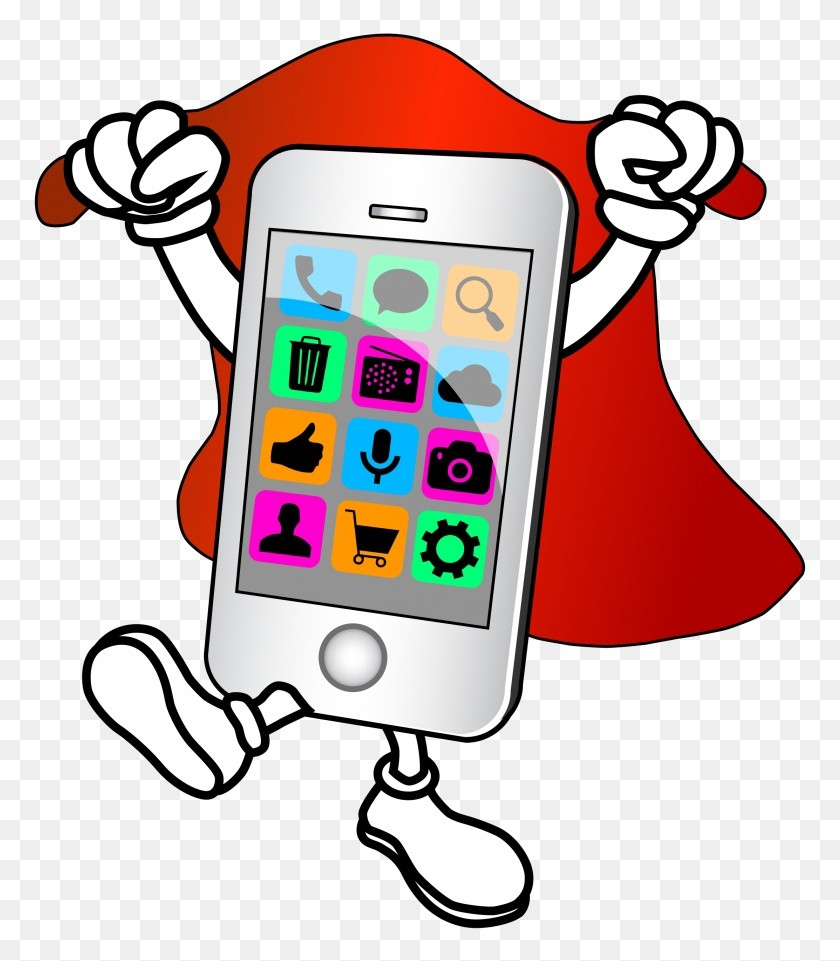 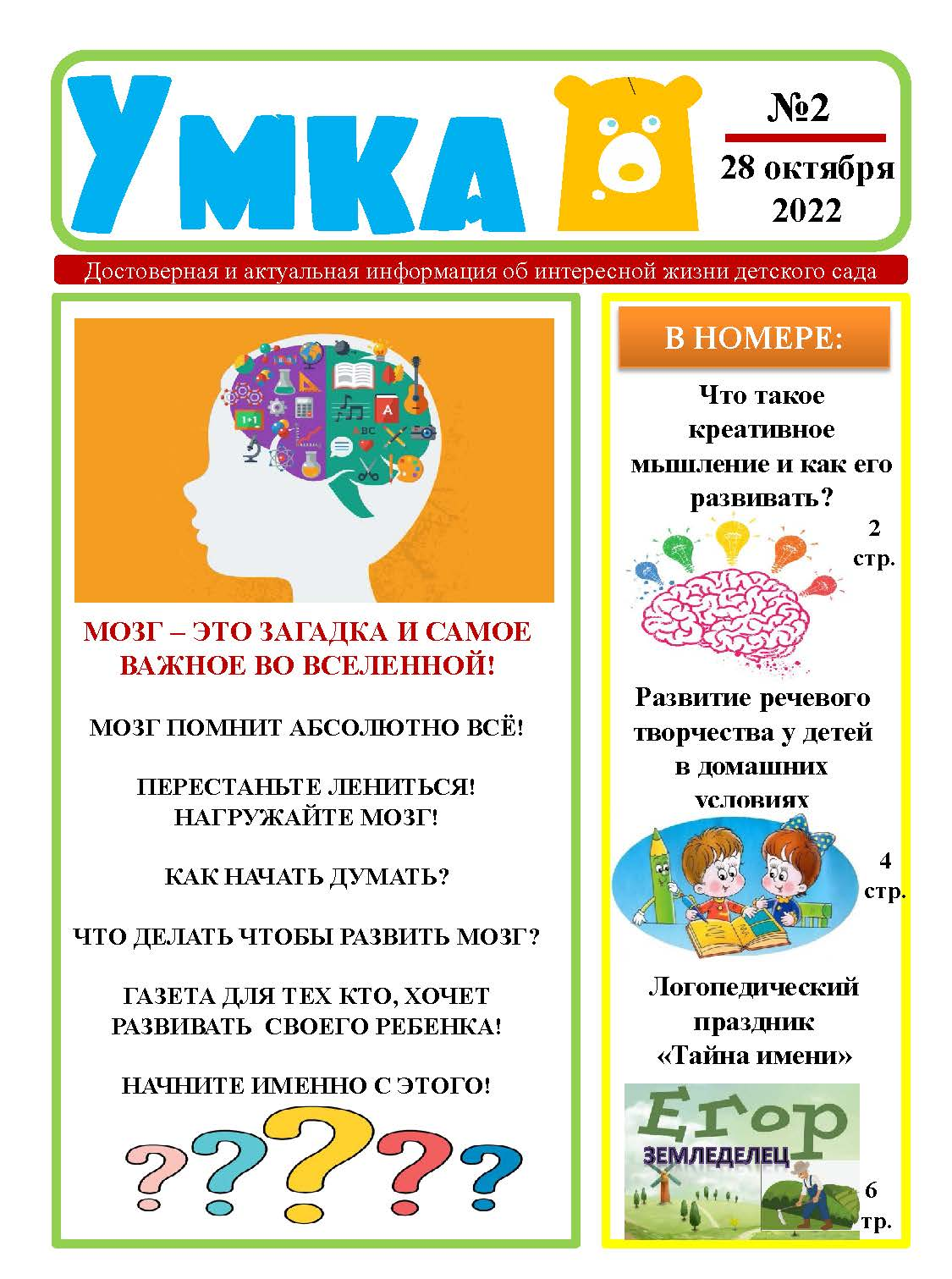 Летний проект 
«Гаджеты на каникулах»
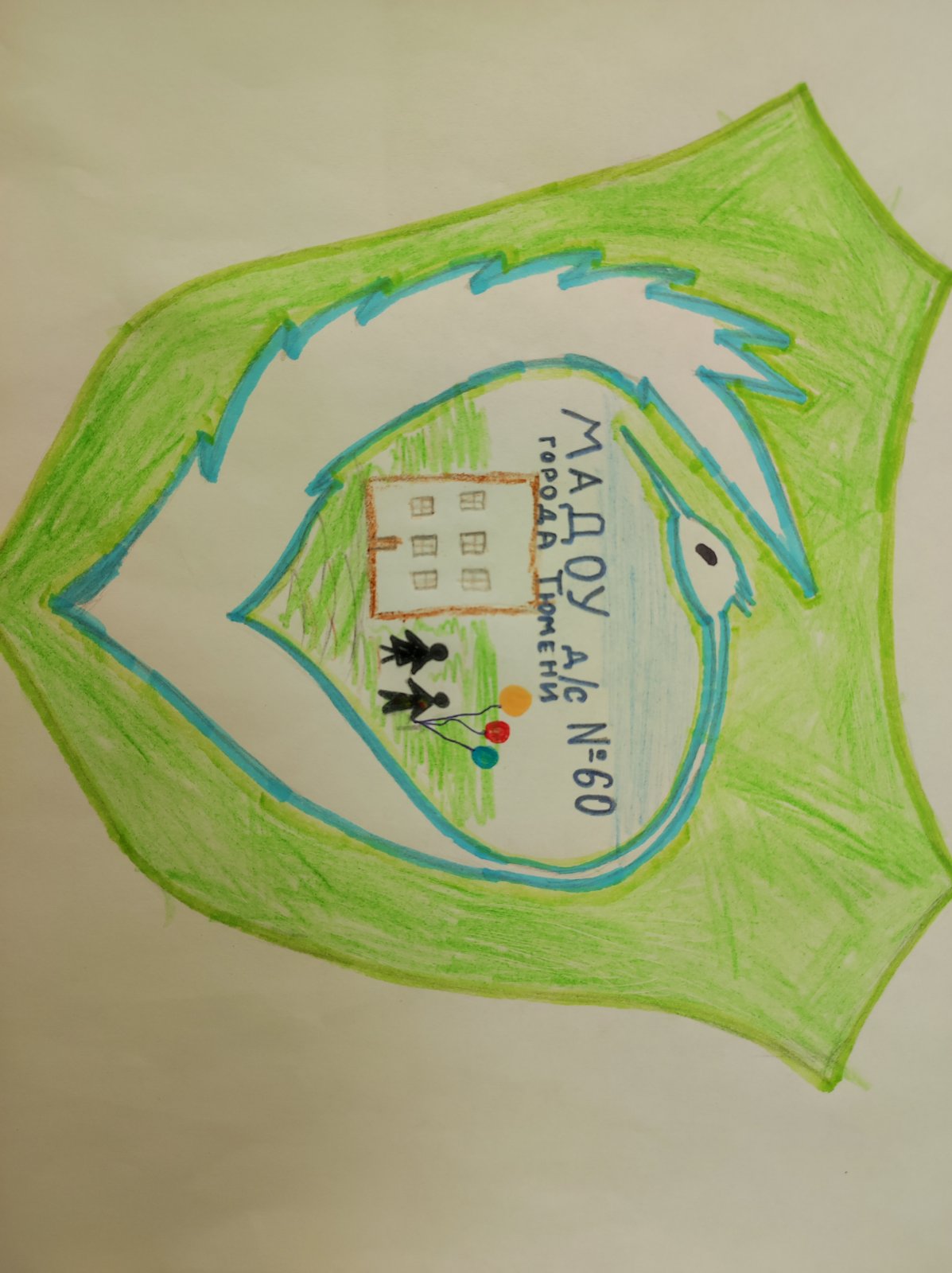 Конкурс «Герб детского сада»
Выпуск газеты «Умка» 
о развитии креативности
Семейная игротека
Наши профессиональные достижения
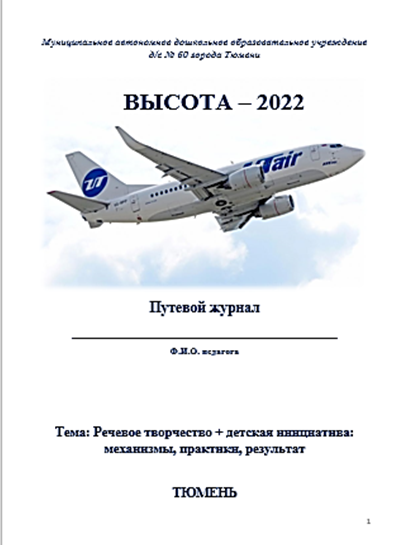 самоанализ и изучение собственного «Я», достижение самосознания, 

анализ отношений с другими людьми, выстраивание работы опираясь на знания, умения и навыки педагога, 

развитие интеллектуальной, личностной и коммуникативной рефлексии.
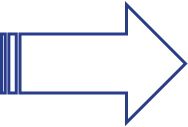 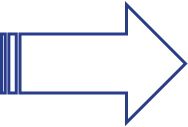 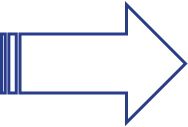 «Путевой журнал» – инструмент, комплекс практических мероприятий, направленных на повышение профессионально-личностного развития педагогов в ДОУ.
Наши профессиональные достижения
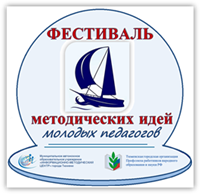 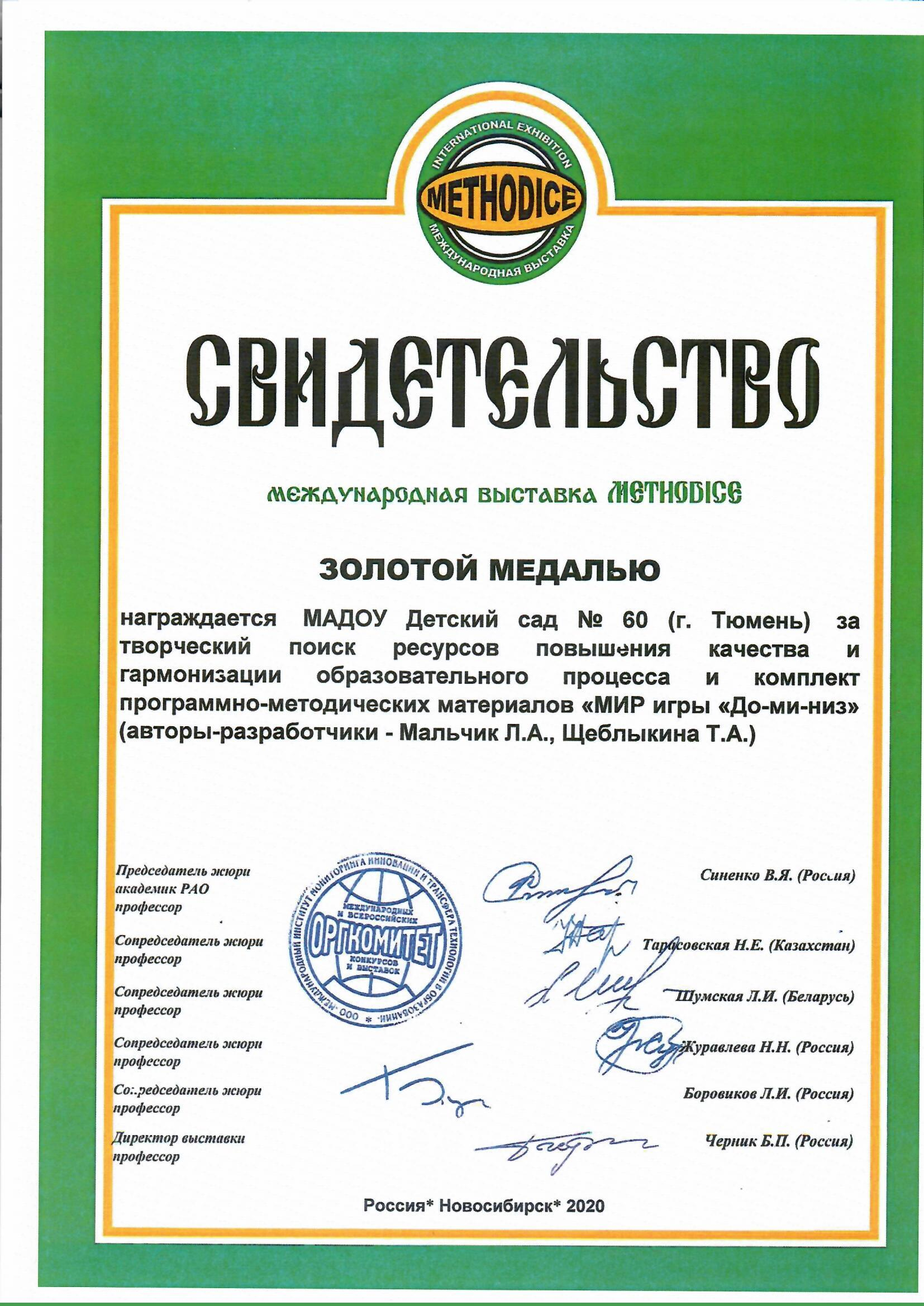 «Разбуди талант!»
«Педагог года - 2022»
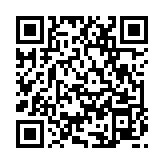 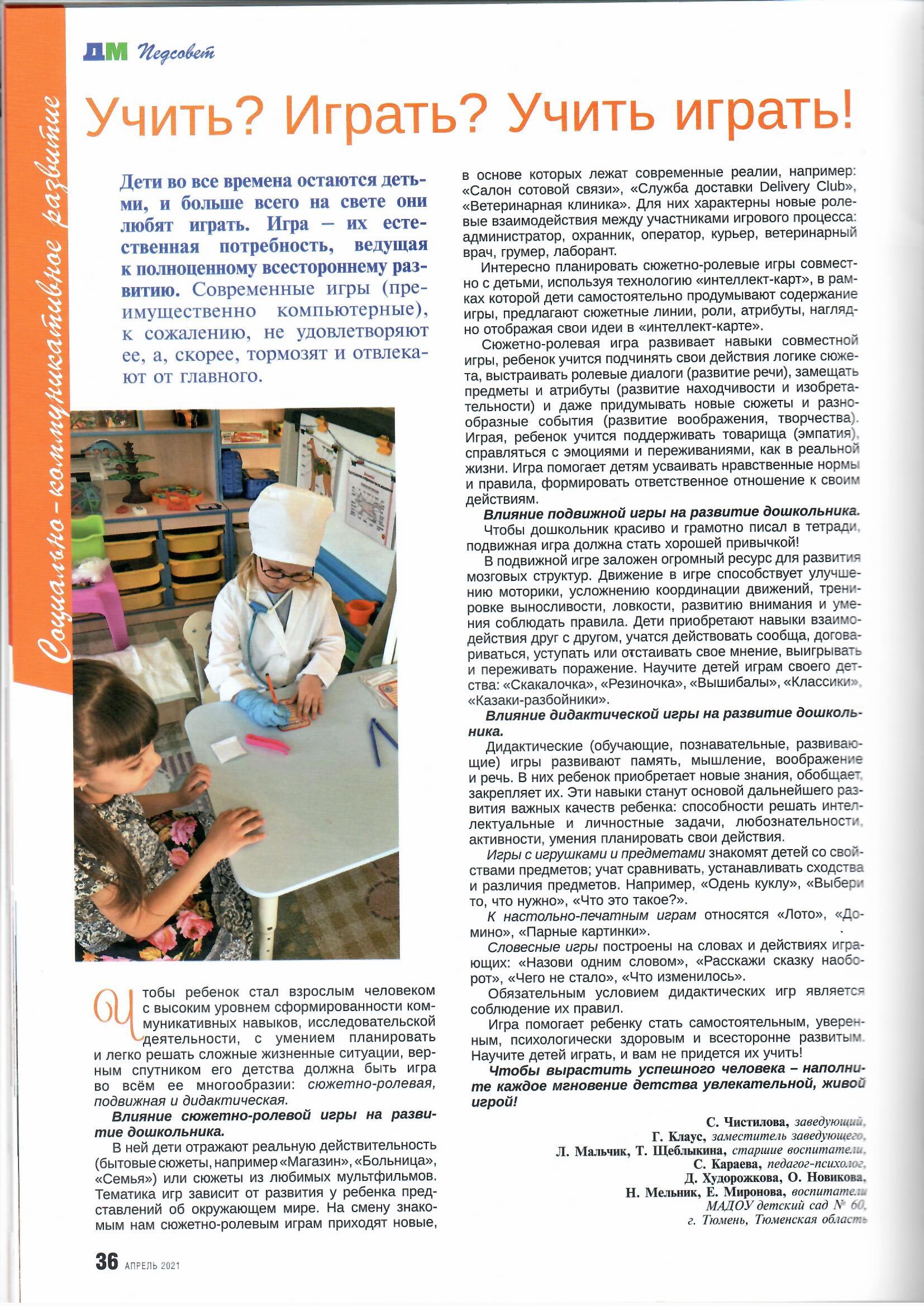 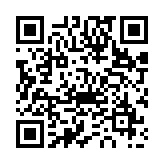 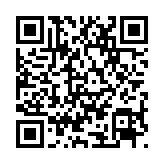 Сборник научных трудов «Региональное образование 21 века: проблемы и перспективы»,
 № 2, 2022
Сборник научных трудов, Казначеевские чтения 
№ 3, 2020
Сборник научных трудов, Казначеевские чтения 
№ 3, 2021
Журнал «Дошкольный мир», апрель 2021
Подведем итоги
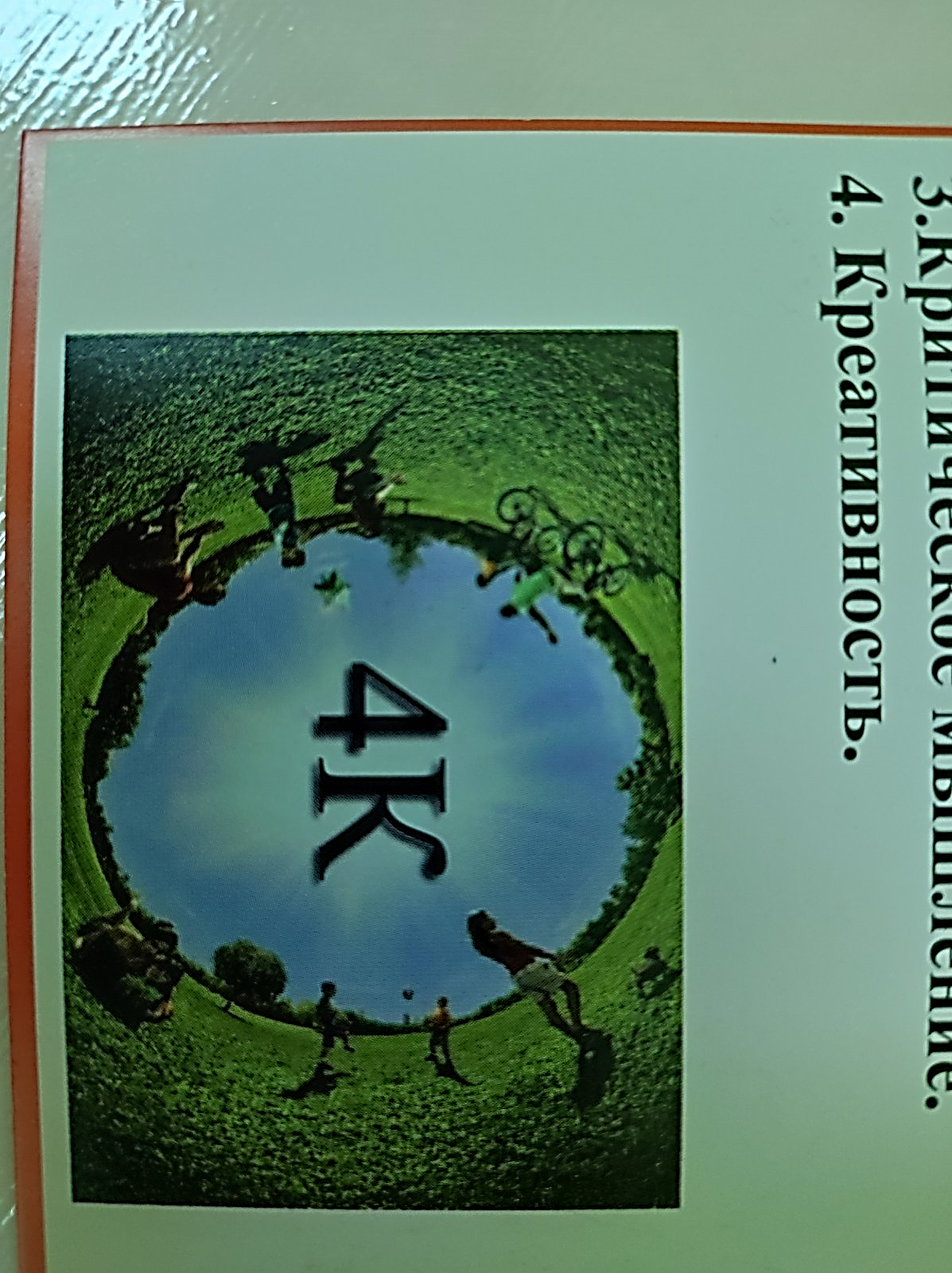 Опишите свой сегодняшний день используя слова: 

1. Коммуникация.
2. Коллаборация.
3. Критическое мышление.
4. Креативность.
Путь к креативности начинается с детства
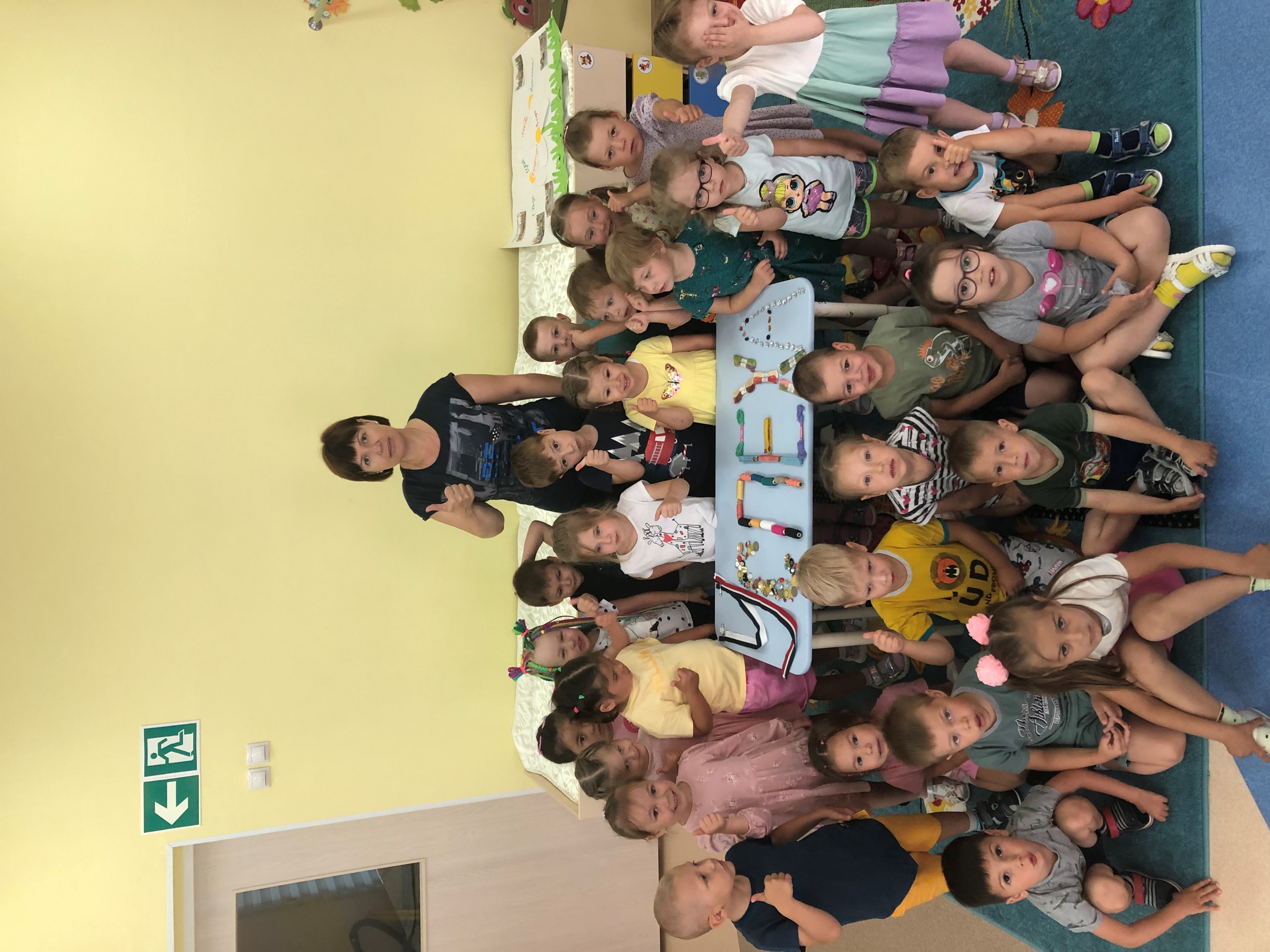 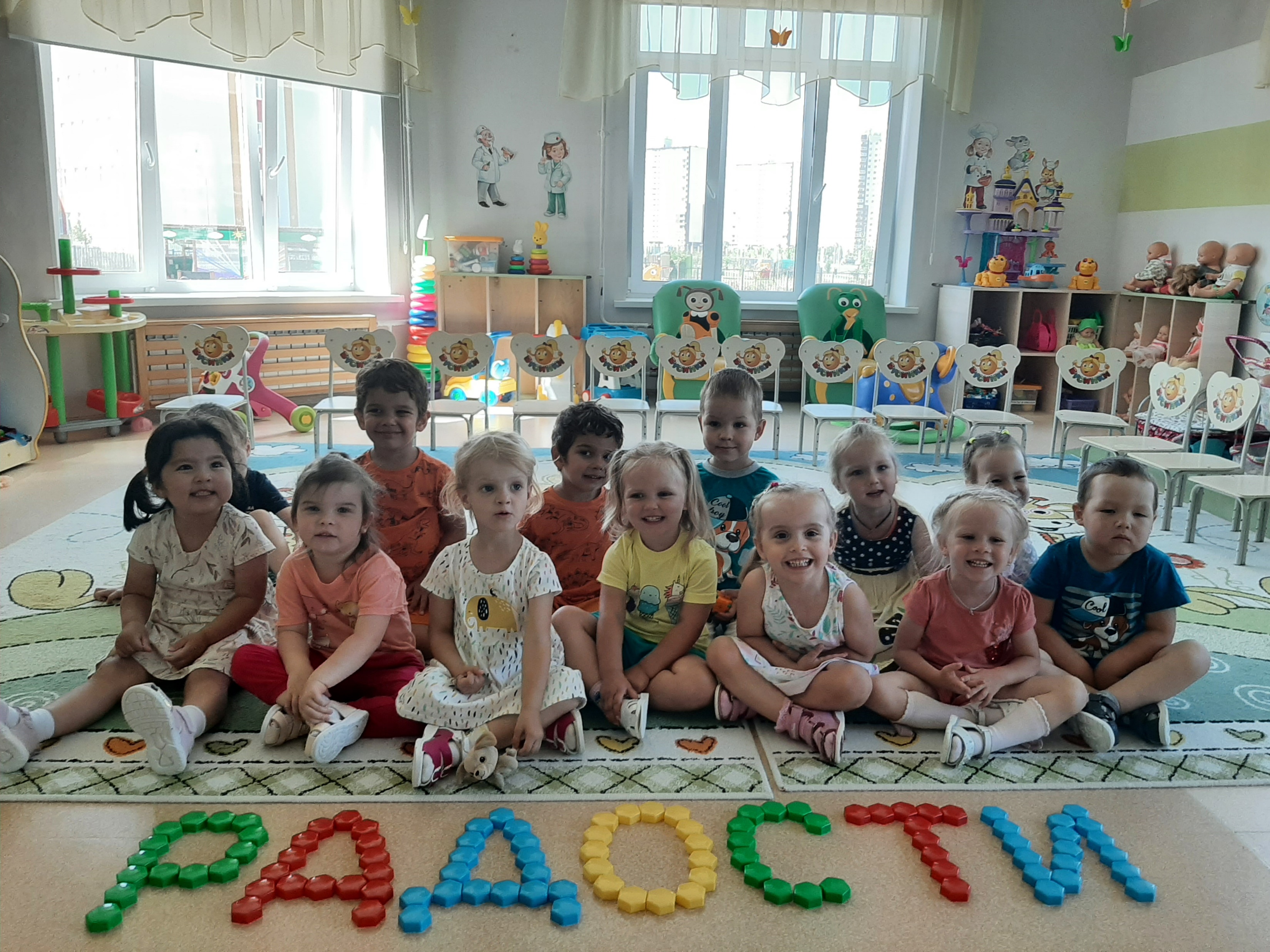 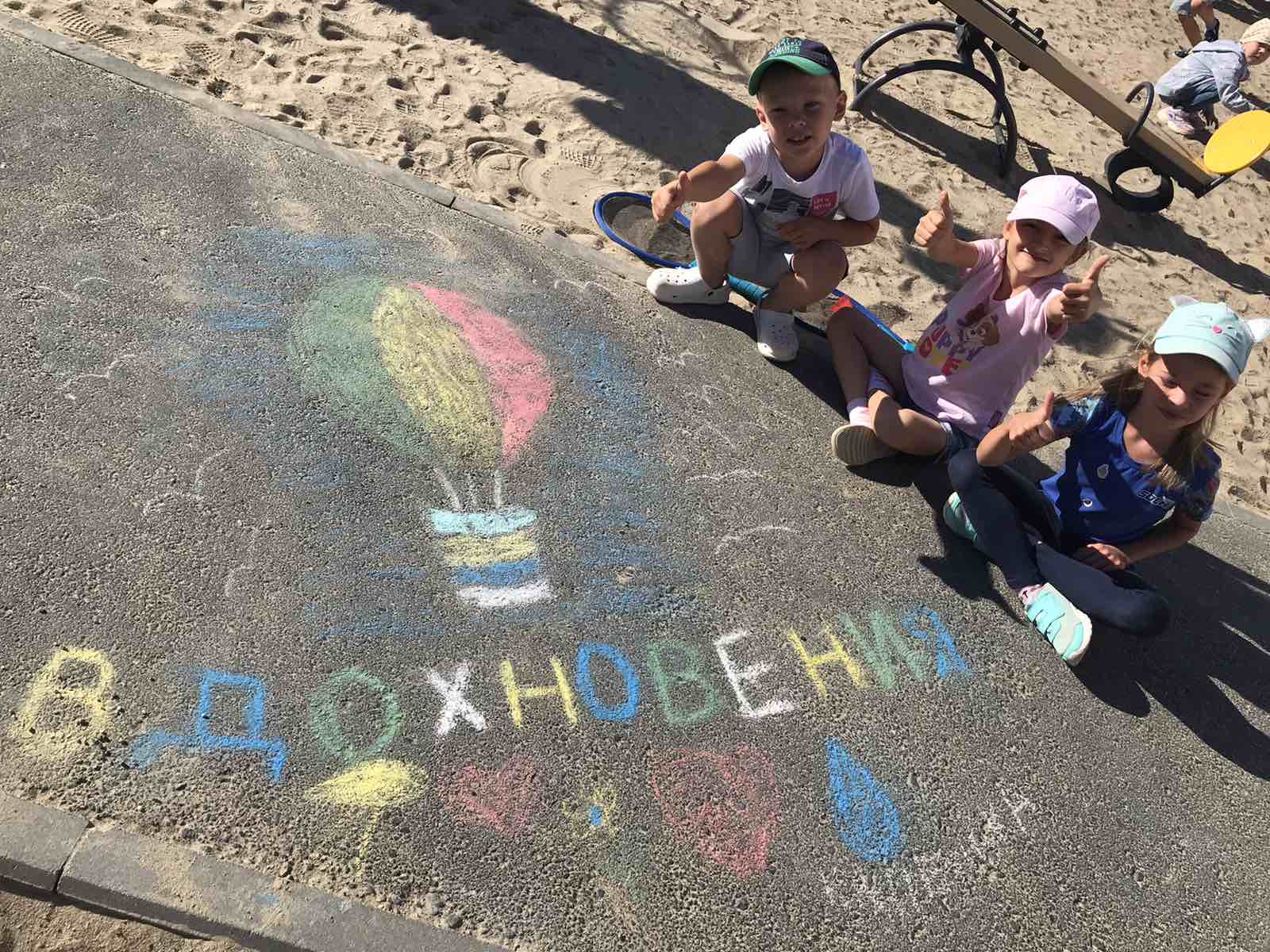